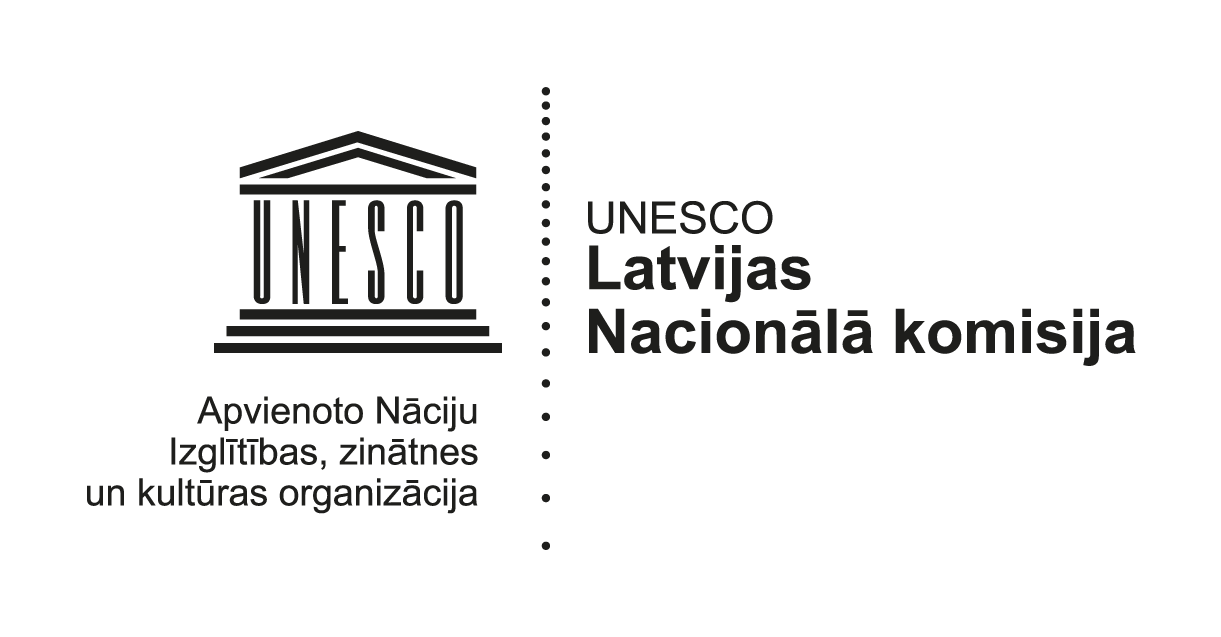 Mācīties mācīties jeb pāraugt pašam sev pāri
Baiba Moļņika
 UNESCO Latvijas Nacionālās komisijas ģenerālsekretāre
b.molnika@unesco.lv
www.unesco.lv
Tehnoloģiju attīstība, globalizācija, informācijas pieejamība, dažādi vides (tostarp klimata), sabiedrības un ekonomikas izaicinājumi u.c. faktori iezīmē 21. gadsimtu kā pārmaiņu laiku. 
Pārmaiņas arī veidā, kā sasniegsim vienu no būtiskākajiem izglītības mērķiem – sagatavot (dzīvei un darbam) nākotnes profesionāļus, kuri, iespējams, strādās neregulāri vai būs pašnodarbināti, turpinās mācības augstskolā un/vai periodiski atgriezīsies, lai uzlabotu prasmes, dzīvos tehnoloģiski attīstītā un ekonomiski un sociāli sarežģītā laikā.
Mūsdienu izaicinājumi
“Mācīšanās ir zelts”
Iepriekšējās tūkstošgades noslēgumā UNESCO izveidota komisija Žaka Delora vadībā publicēja ziņojumu „Mācīšanās ir zelts”, kurā iezīmēja būtiskākos izaicinājumus, kā arī 4 mūžizglītības balstus: mācīties zināt, mācīties būt, mācīties darīt un mācīties dzīvot kopā.
Latvijas izglītības sistēmā esam daudz stiprinājuši “mācīties zināt”, sniedzot plašas vispārējas zināšanas par dažādām jomām, bez kurām nav iespējama arī specializācija. 
Pēdējā desmitgadē īpašs akcents likts uz “mācīties darīt”, aicinot ne tikai apgūt darba iemaņas, bet arī kompetenci plašākā aspektā (problēmrisināšanas prasmes, sadarbības prasmes u.c.).
Jaunajā izglītības satura projektā “Skola 2030” arī “mācāmies dzīvot kopā” – sadarbojamies, novērtējam katra cilvēka un sabiedrības savstarpēju atkarību, kā arī sabiedrības, vides, ekonomikas izaicinājumu mijiedarbību. 
Savukārt “mācīties būt” nozīmē labāk sevi izprast, attīstīt savas spējas un talantus, spriest patstāvīgi un uzņemties atbildību par saviem lēmumiem, tostarp par savu mācīšanās procesu. Mācoties būt, mēs veicinām domāšanas, spriešanas, iztēles brīvību, attīstām kritisku un neatkarīgu domāšanu.
Mācīties zināt
Mācīties dzīvot kopā
Mācīties būt
Mācīties darīt
Izglītības atbilde – mūžizglītība
„Youth and Skills”  
UNESCO Education for All Global Monitoring Report, 2012
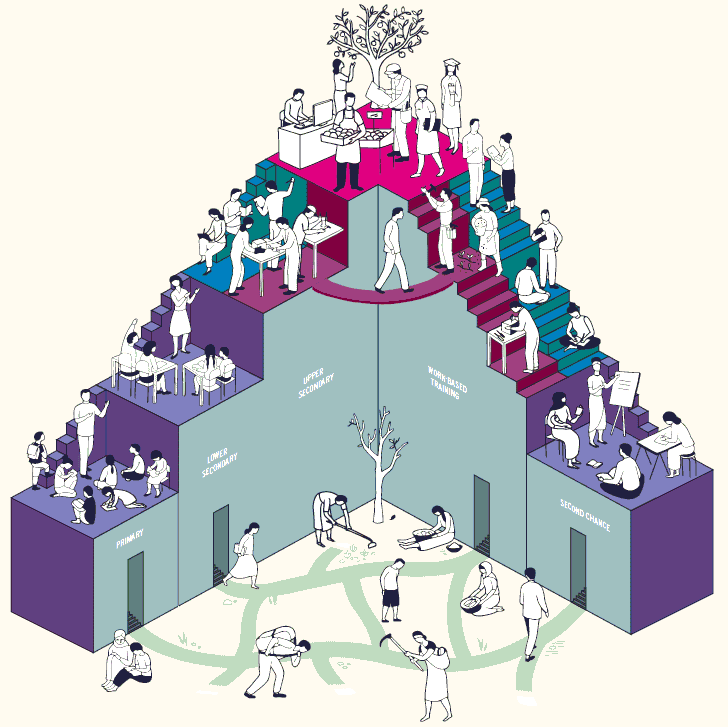 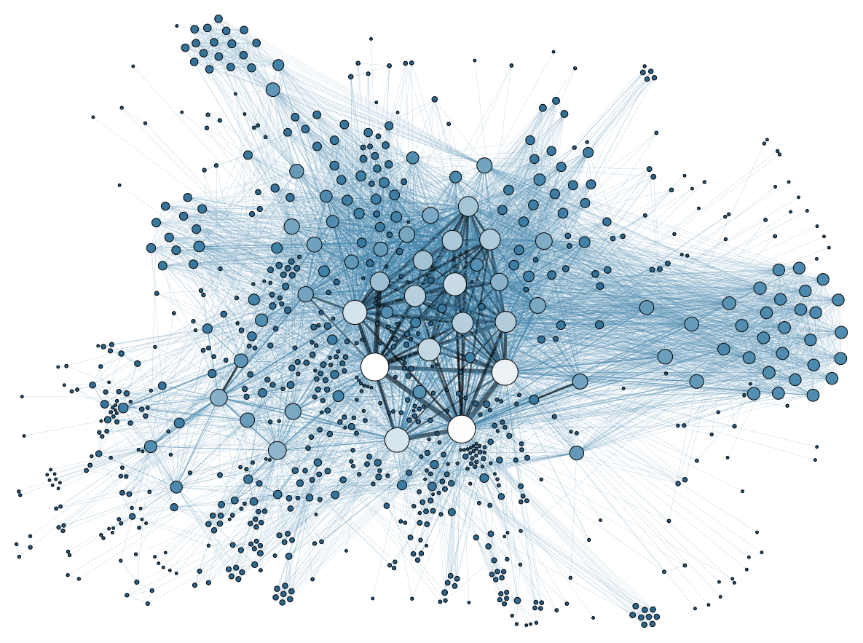 Starppaaudžu un starpkultūru saskarsme
Klimata pārmaiņas
Migrācija
Ilgtspējīgs dzīvesveids
Izglītība
Dabas resursu 
pieejamība
Globalizācija
Nākotnes darba tirgus
Nākotnes profesija ?
Ekonomikas ilgtspēja – aprites ekonomika
[Speaker Notes: Nākotnes profesijas noteiks ne tik daudz cilvēku spēja patērēt resursus un darboties standartsituācijas, cik spējai apzināties sevi pasaulē, nemitīgi mācīties jeb pāraugt pašam sev pāri un piedāvāt risinājumus vides, ekonomikas un sabiedrības problēmām. Tad izglītībai būs pārveidojošs spēks.]
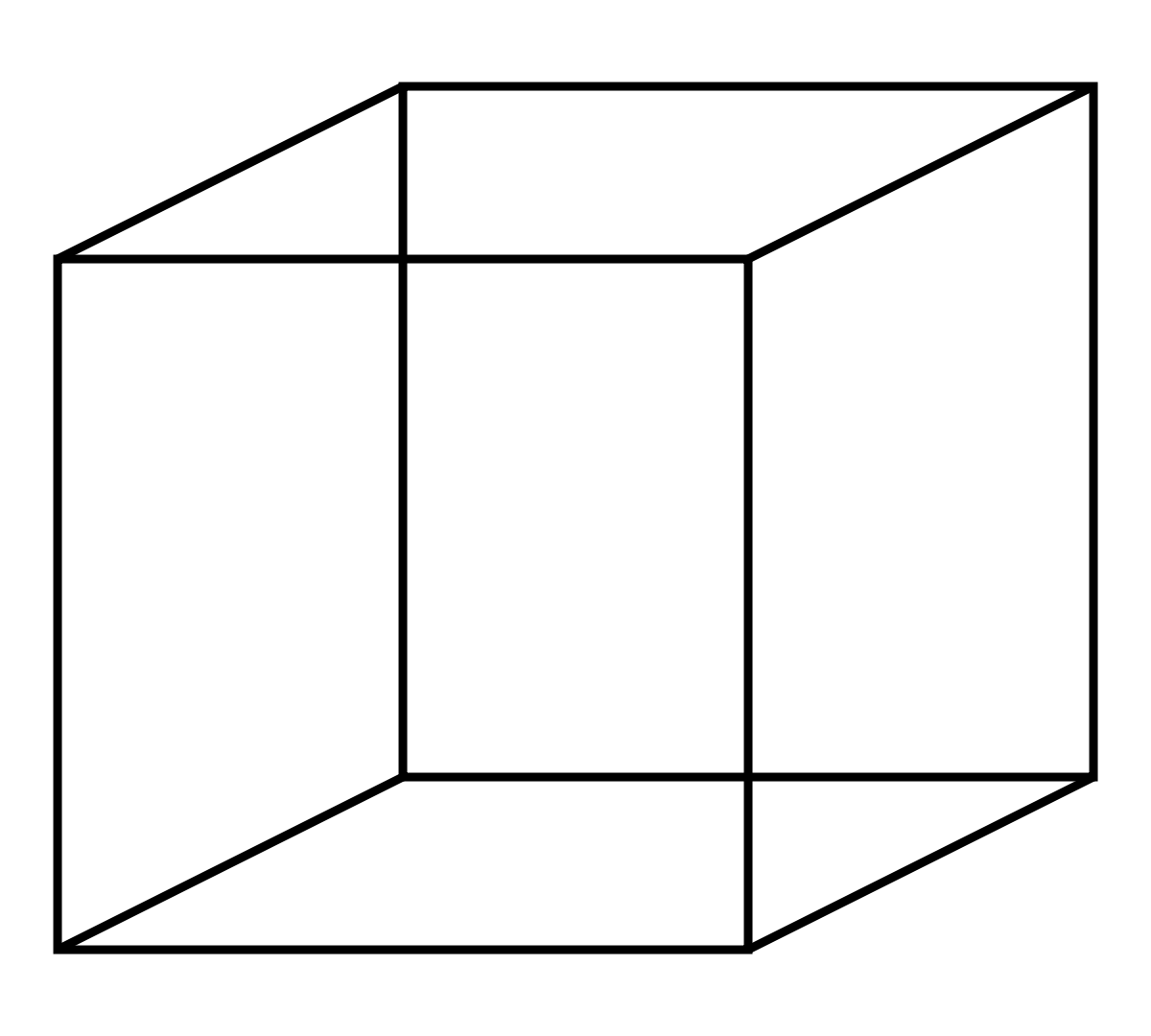 Mūžizglītības dimensijas
Mūžu dziļa
Mūžu plaša
Līdzās mācīšanai mūža garumā un mūža plašumā nostājas dimensija – mūžu dziļā mācīšanās, kas ir ļoti saistāma ar motivāciju jeb atbildi – kāpēc un kā mācīties.
Mūžu gara
“Mācīšanās ir zelts”
Mācīties zināt
Mācīties dzīvot kopā
Mācīties būt
Mācīties darīt
Mūžizglītības dimensijas: dziļums
Sadarbība, komunikācija, neformālā mācīšanās, produktivitāte un satura radīšana.
Mācīšanās vadīšana, organizēšana, baiļu no neveiksmes pārvarēšana u.c.
Iniciatīva, izturība, atbildība, riska uzņemšanās, radošums.
Mācīties mācīties
Mācīties pārveidot
Mācīties kļūt
Kā stiprināt pašas mācīšanās prasmes jeb “mācīties mācīties”? 
Kā mērķtiecīgi nonākt līdz savam labākajam “es” jeb “mācīties kļūt”?
Kā veicināt pozitīvas pārmaiņas jeb “mācīties pārveidot sevi, sabiedrību un vidi”?
The Futures of learning : what kind of learning for the 21st century?: https://unesdoc.unesco.org/ark:/48223/pf0000242996
Izglītības kvalitāti ietekmējošie faktori
 
 
 
 
 
 
Mācīšanas un mācību materiāli
Vide, vides pieejamība
Cilvēku resursi: skolotāji, skolotāju palīgi, direktors, administratori u.c.
Skolas pārvaldība
Rezultāts:
Rakstpratība, lasītprasme, matemātikas pamati un dzīves prasmes
Radošuma un sociālās (emocionālās) prasmes
Vērtības
Labums sabiedrībai
Personības raksturojums:
Spējas, dotības
Pacietība, neatlaidība;
Gatavība skolai;
Iepriekšējās zināšanas;
Ierobežojumi mācībās.
Mācīšana un mācīšanās:
Mācīšanās laiks
Mācīšanas metodes
Novērtējums, atgriezeniskā saite, atzinība
Bērnu skaits klasē
Konteksts
UNESCO Izglītības ziņojums “Quality Imperative”, 2005 https://unesdoc.unesco.org/ark:/48223/pf0000137333
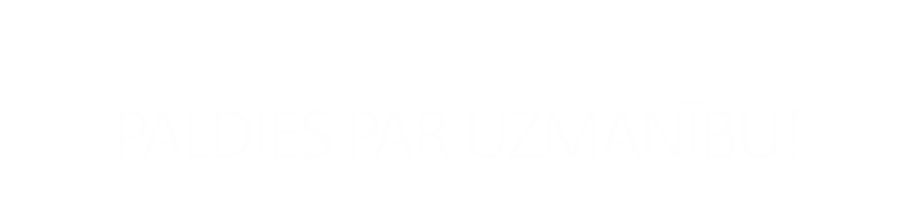 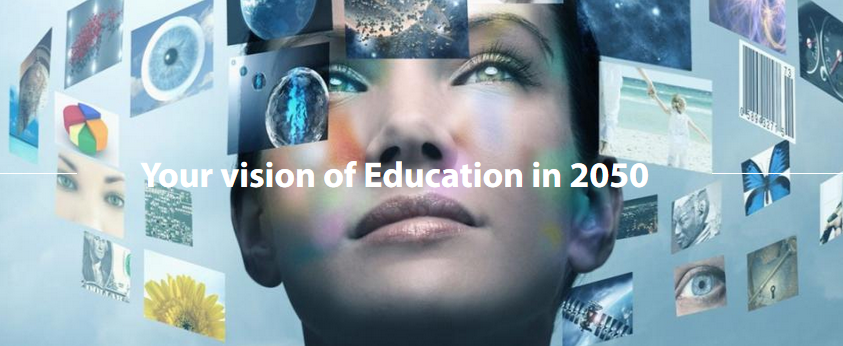 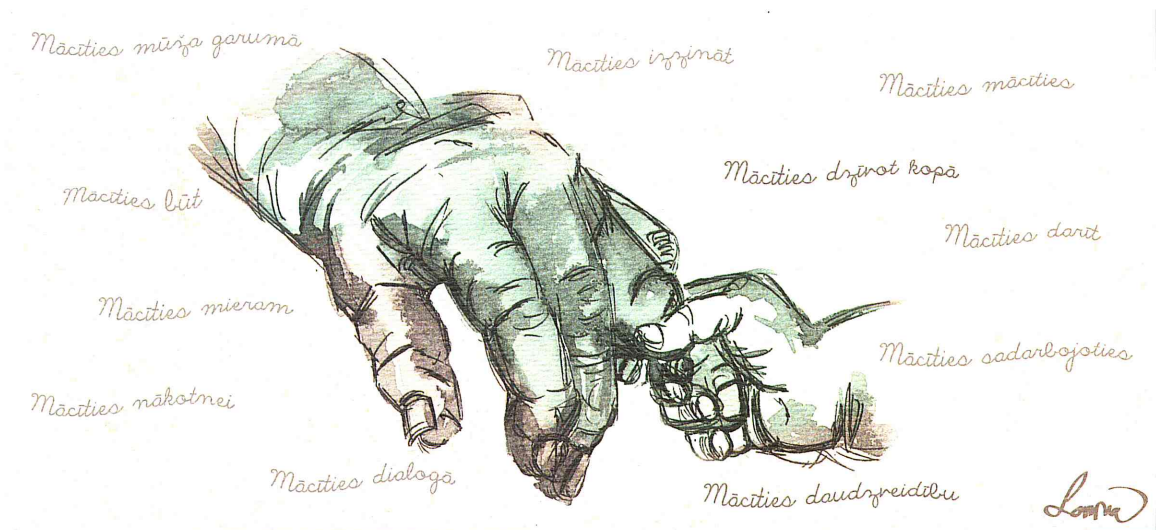 Iniciatīva «Futures of Education» - Izglītības nākotne: 
https://en.unesco.org/futuresofeducation/get-involved/your-view-futures-education


UNESCO aicina domāt par nākotnes izglītību!
Uz sazināšanos!
www.unesco.lv
PALDIES PAR UZMANĪBU!